MIKE 11
Control Structures
© DHI
CONTROL STRUCTURES
Complex Operations and Regulation
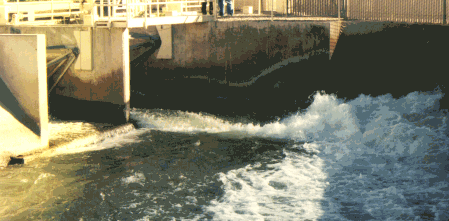 © DHI
CONTROL STRUCTURES
Control structure used whenever the flow through a structure is to be regulated by the operation of a movable gate (sluice gate, underflow gate, radial gate) or the flow is controlled directly as in the case of pump or turbine

Setting up a control structure in MIKE 11 is defining a CONTROL STRATEGY

 The control strategy is the sequence of commands or rules that determine the way a structure can be operated in MIKE 11

 A structure can have any number of strategies defined by a sequence of conditions that must be evaluated as TRUE or FALSE
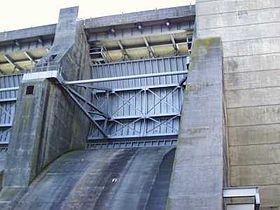 © DHI
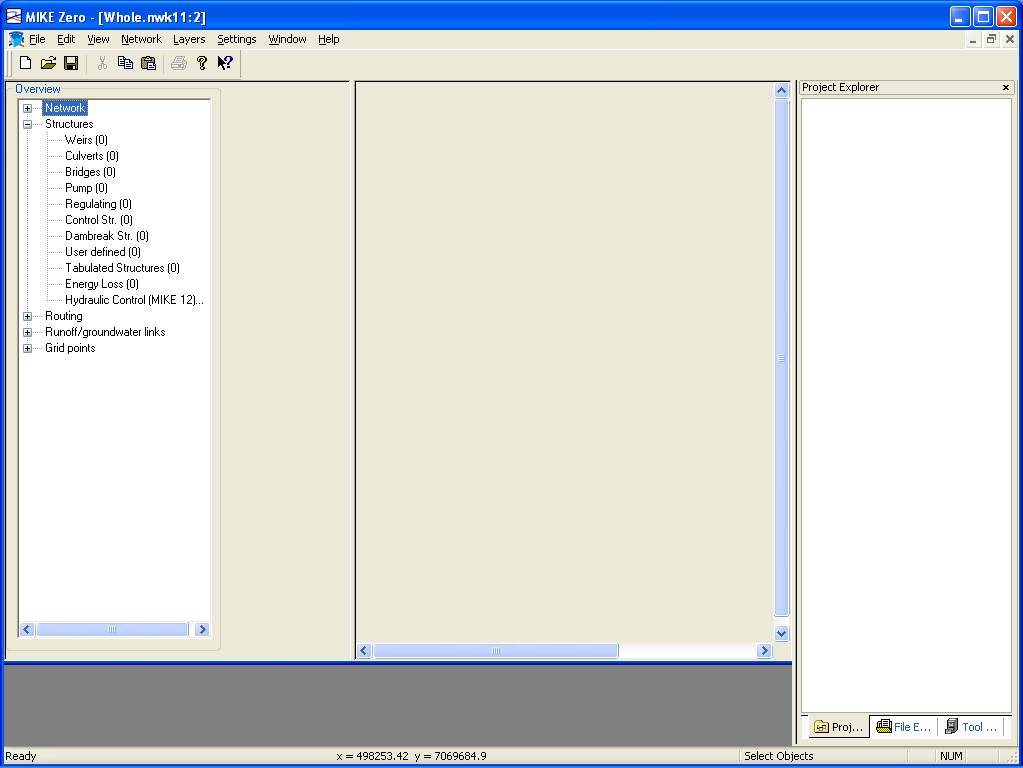 CONTROL STRUCTURES
Defined in the Network File
How? Network File -> View -> Tabular View -> Structures Page
Control Structure Types:

   Underflow Gate    (Sluice Gates)

   Overflow Gates    (Inflatable Dams and Movable Weirs)

   Radial Gates    (Dam Spillways)

   Discharge Control    (Pumps, Turbines)
© DHI
CONTROL STRUCTURES
Underflow Gates (Sluice)
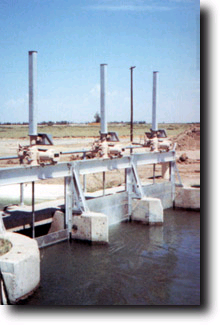 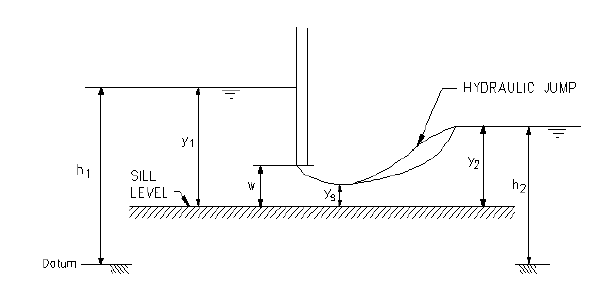 © DHI
CONTROL STRUCTURES
Radial Gates (Spillways)
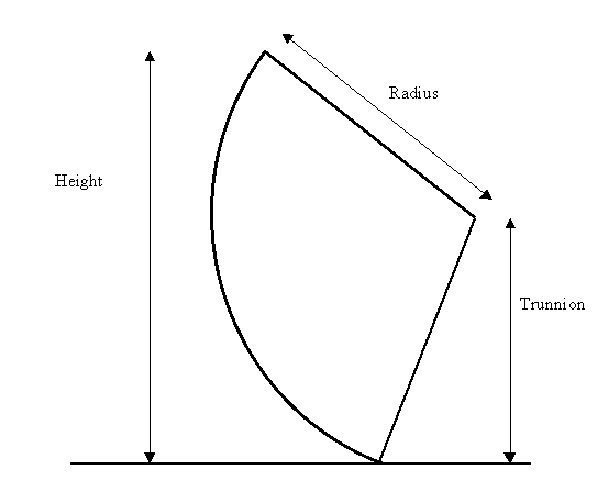 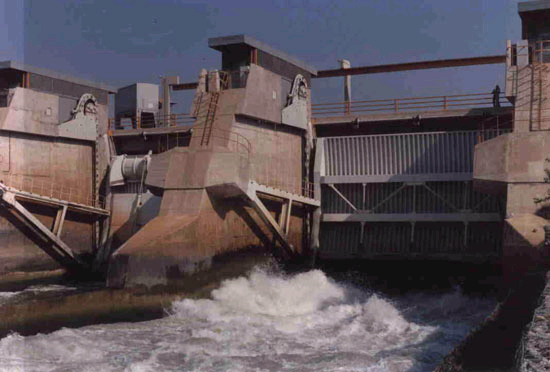 © DHI
CONTROL STRUCTURES
Implemented with a Control Strategy
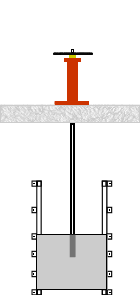 A Control Strategy consists of:

   A Control Definition
   A Control Rule
Logical statements that define the conditions for implementing the strategy
Logical statements that define the conditions for implementing the strategy
The settings (or Target Point ) for the structure as a function of the Control Point
The settings (or Target Point ) for the structure as a function of the Control Point
© DHI
CONTROL STRUCTURES
Logical Decision Tree – Control Strategy
Start(for each time step)
Set Gate
True
Priority 1 Logicals
Strategy 1
False
True
Priority 2 Logicals
Strategy 2
False
Always True
Priority N Logicals
Strategy N
© DHI
CONTROL STRUCTURES
Control and Target Points
A Control Point is the Variable used toDetermine the Target Function:

   Flood levels
   Reservoir Inflows
   Time of year


A Target Point is the Variable
Being Set:

   Gate level
   Reservoir level
   Discharge
Variable Types:
 Water level (H)
 Water level difference (dH)
 Discharge (Q)
 Discharge difference (dQ)
 Sum of discharges
 Velocities (V)
 Volumes
 Concentrations
 Calendar
 Time-series
© DHI
CONTROL STRUCTURES
Calculation Modes
Calculation Modes forControl Structures:

Direct Gate Operation (Tabulated, Closed, Open, Set Equal to, etc)

PID Control(Proportional Integral Derivative)

Momentum Equation

Iterative Solution
Water Level
Gate Level
© DHI
CONTROL STRUCTURES
Control Structure Page in Network File
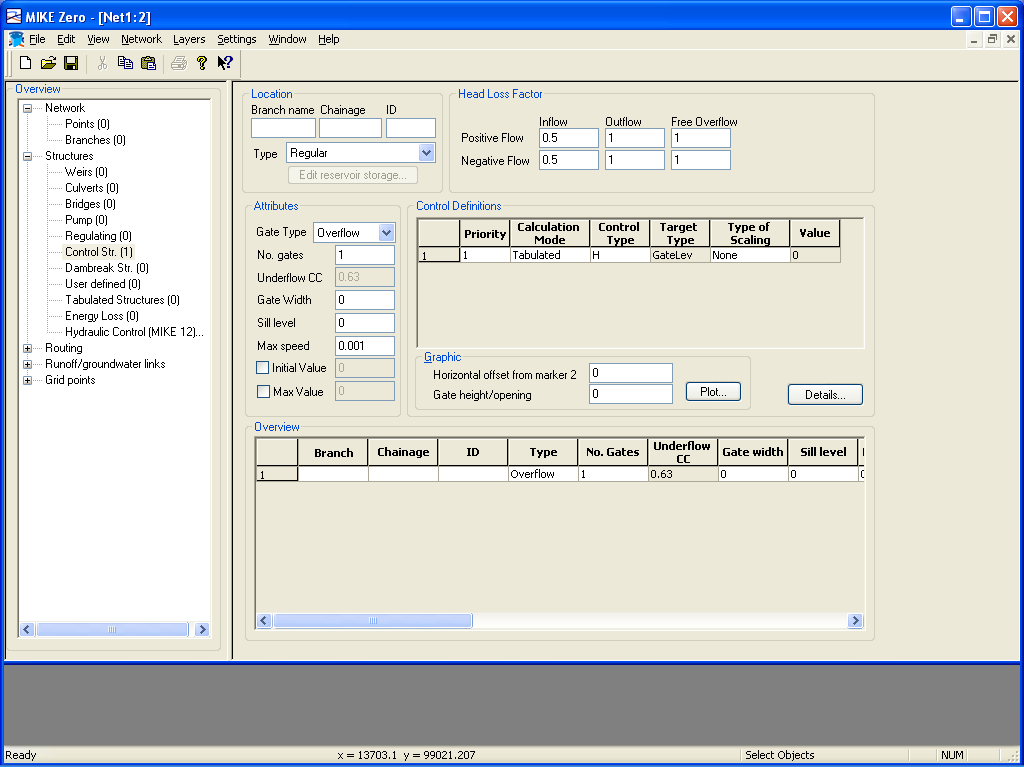 Control Definitions Tab
Attributes Tab
Overview of all Control Structures in the Model
© DHI
CONTROL STRUCTURES
Attributes Tab (Overflow, Underflow and Discharge)
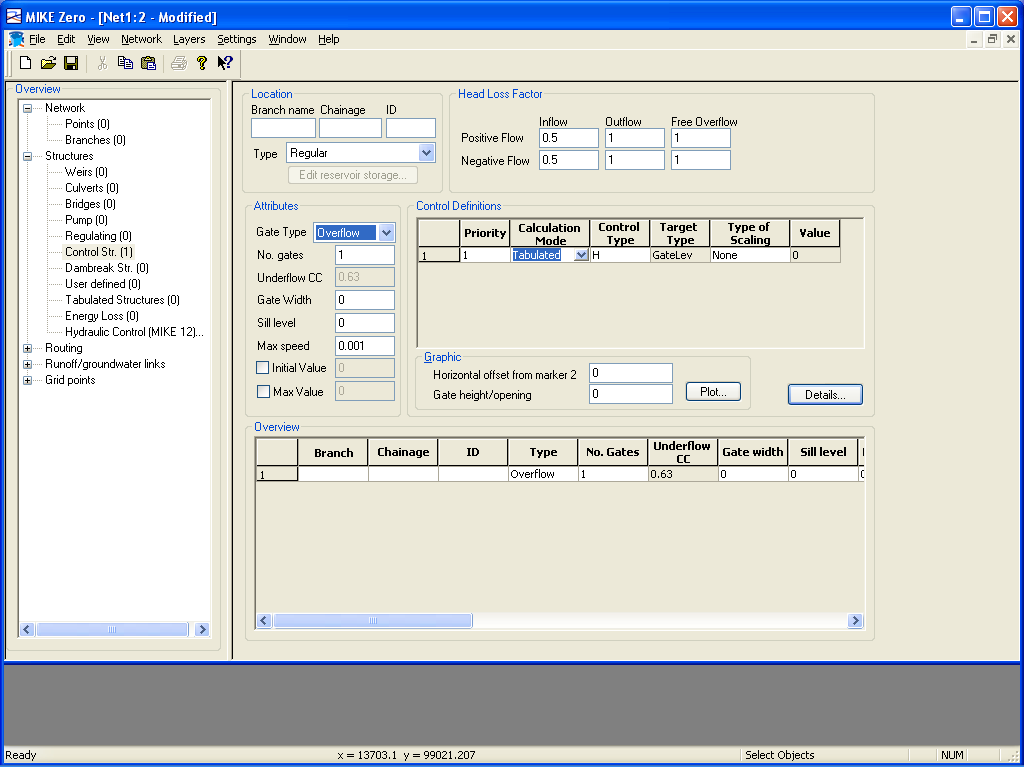 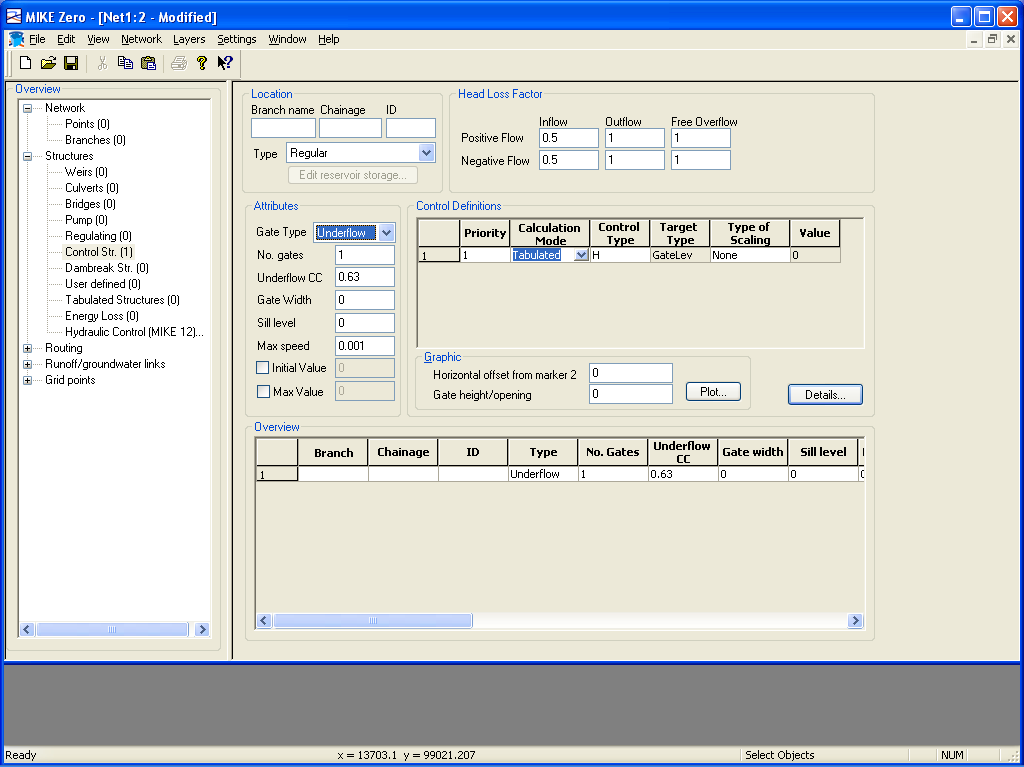 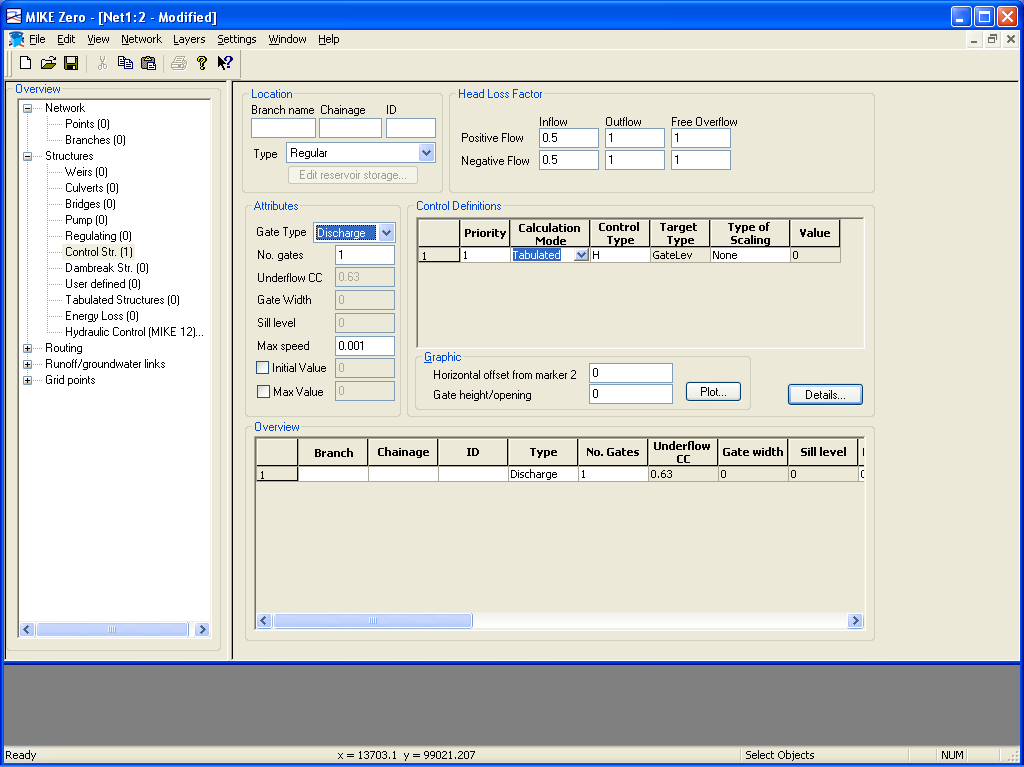 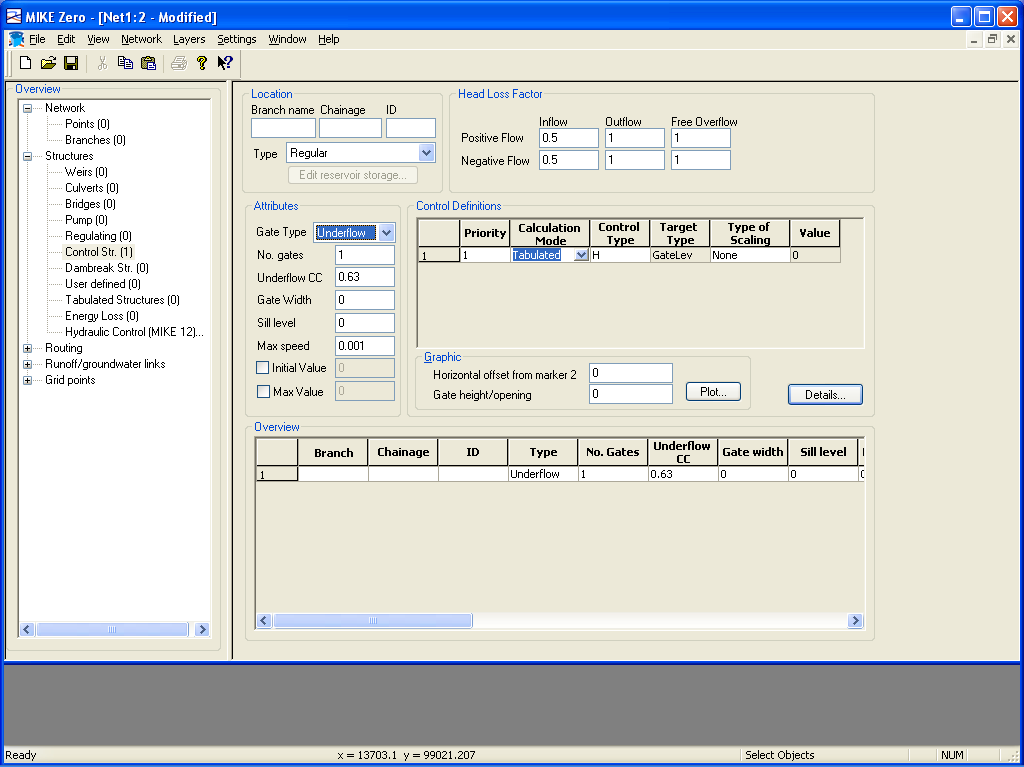 Standard Head Losses Apply to All
© DHI
CONTROL STRUCTURES
Attributes Tab (Radial Gate and Sluice/Formula)
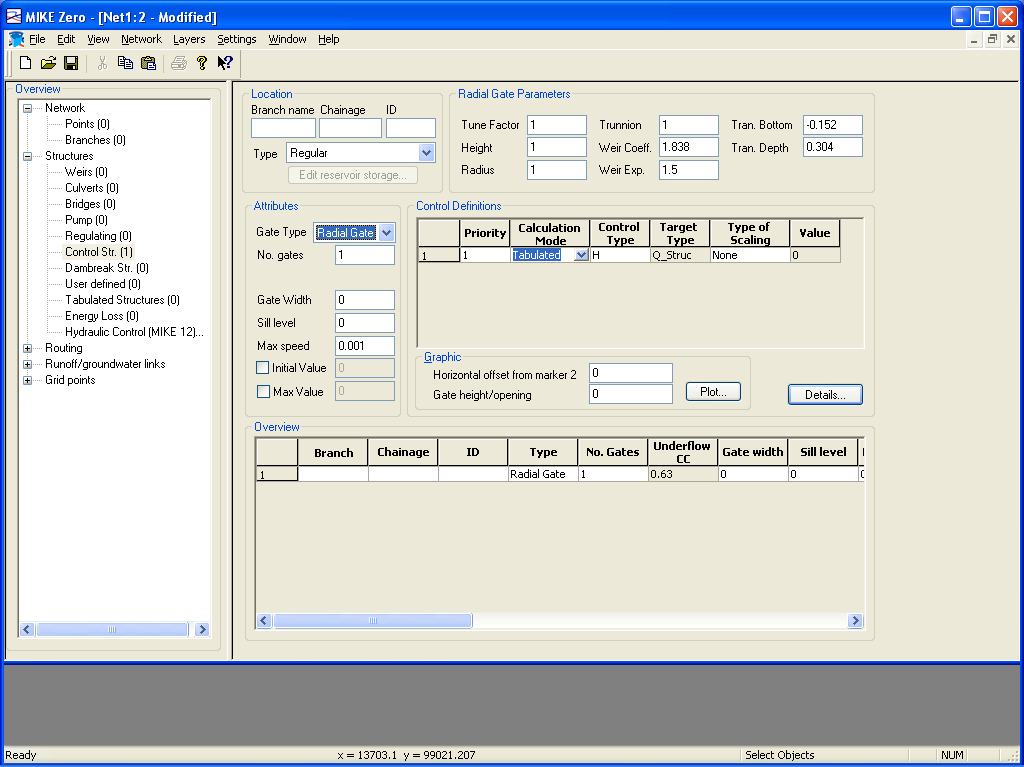 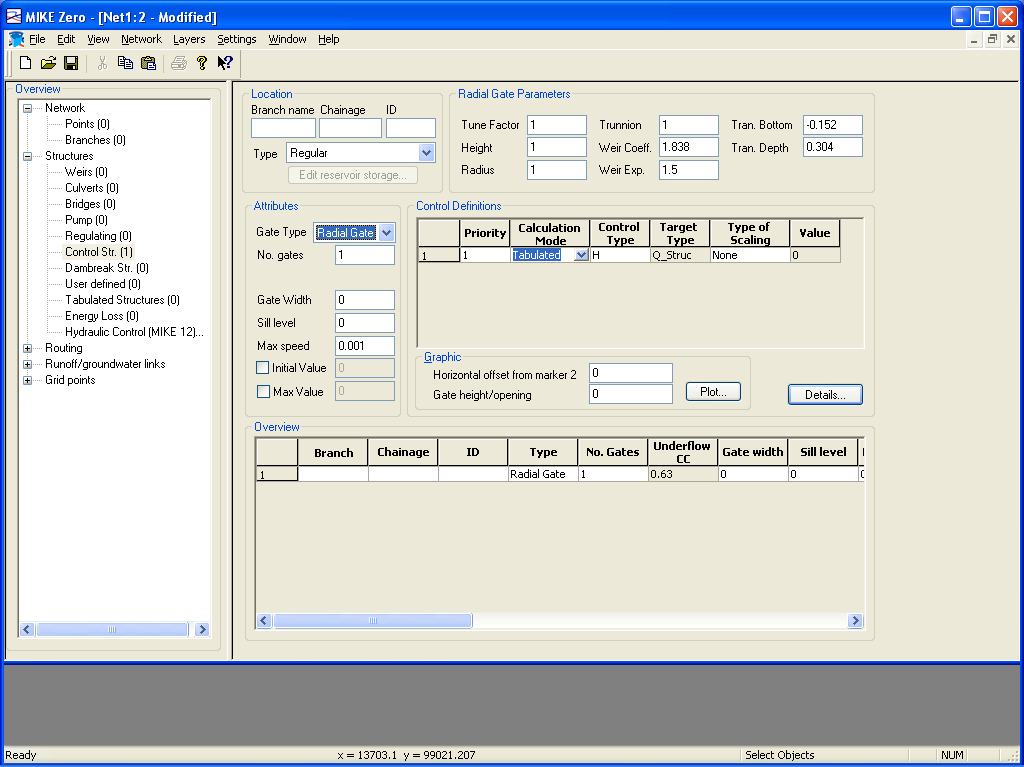 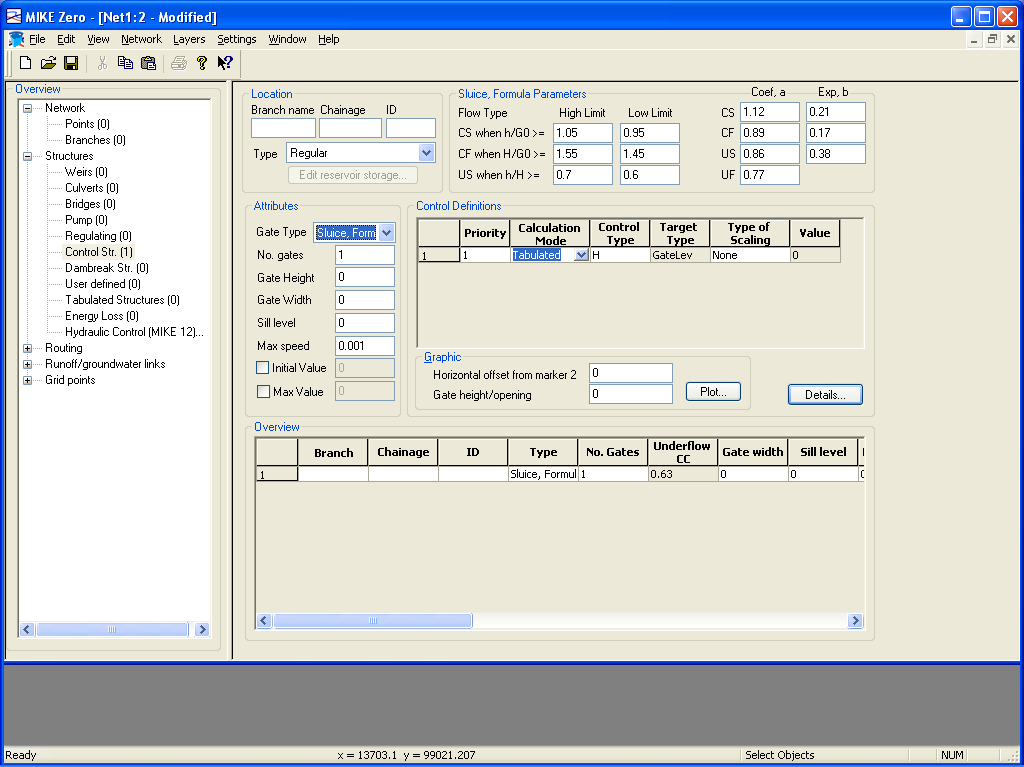 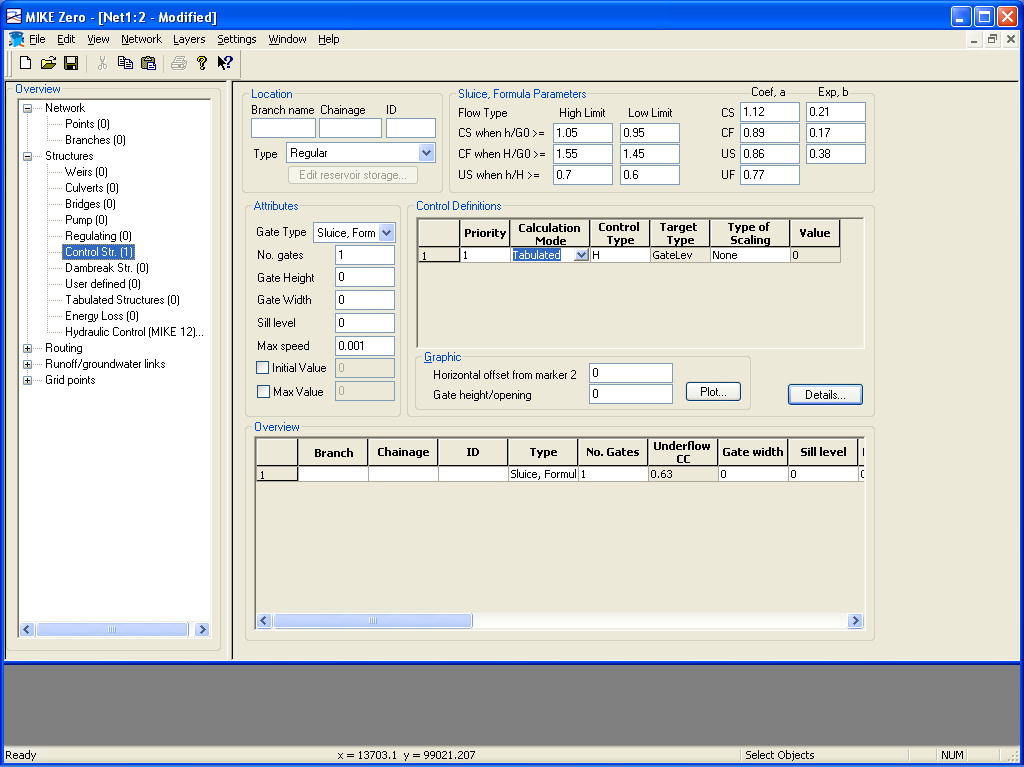 © DHI
CONTROL STRUCTURES
Control Definitions Tab
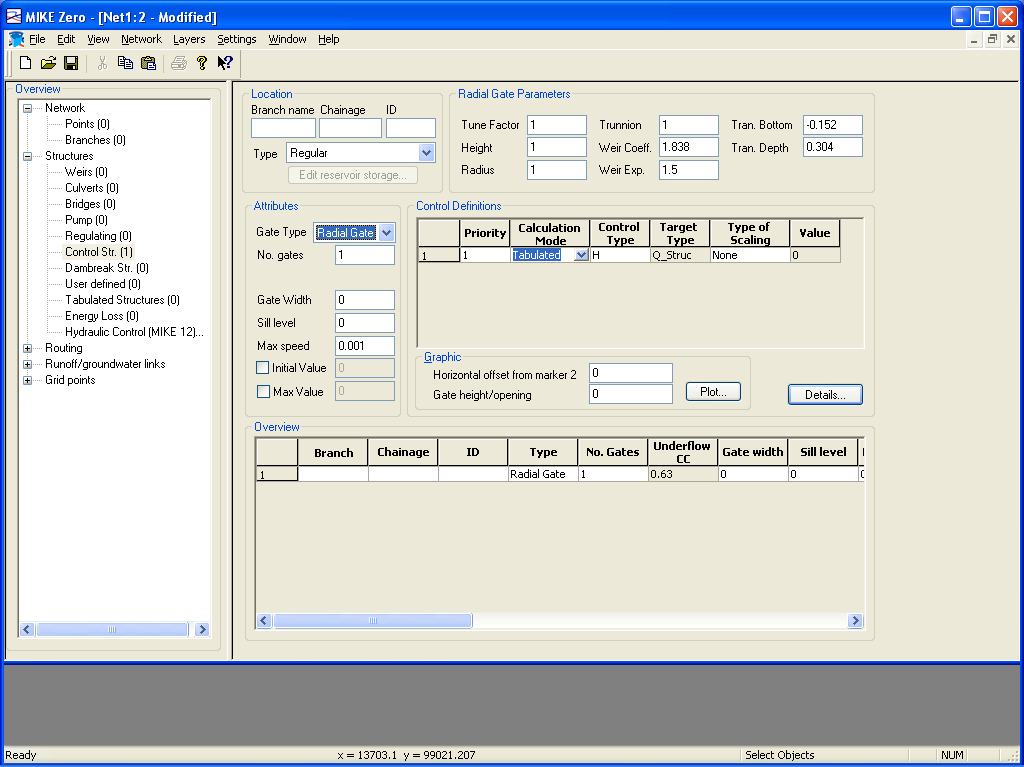 Calculation Modes
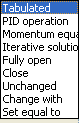 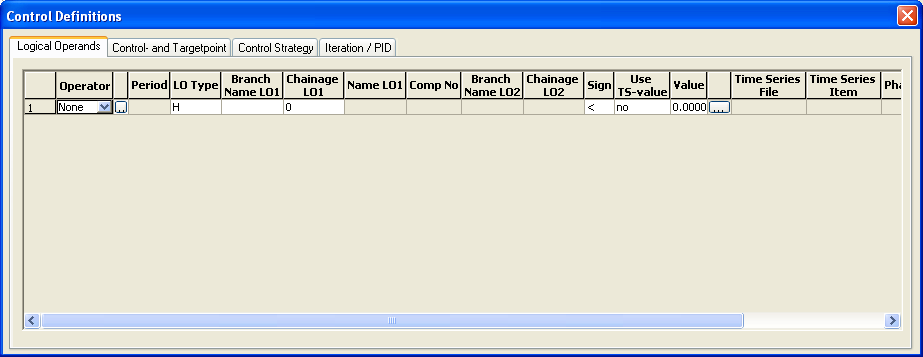 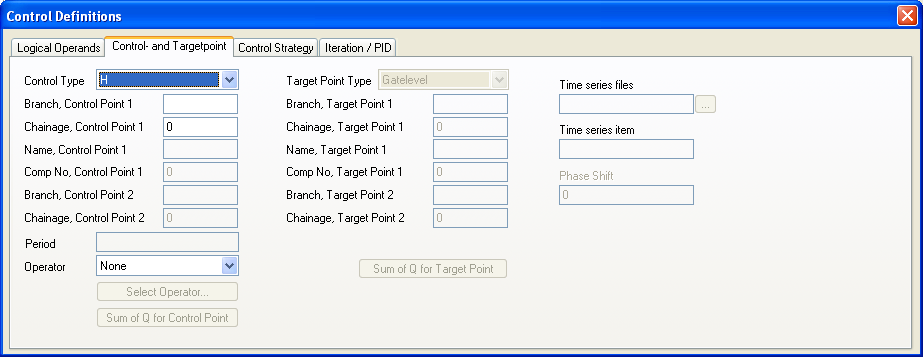 © DHI
CONTROL STRUCTURES
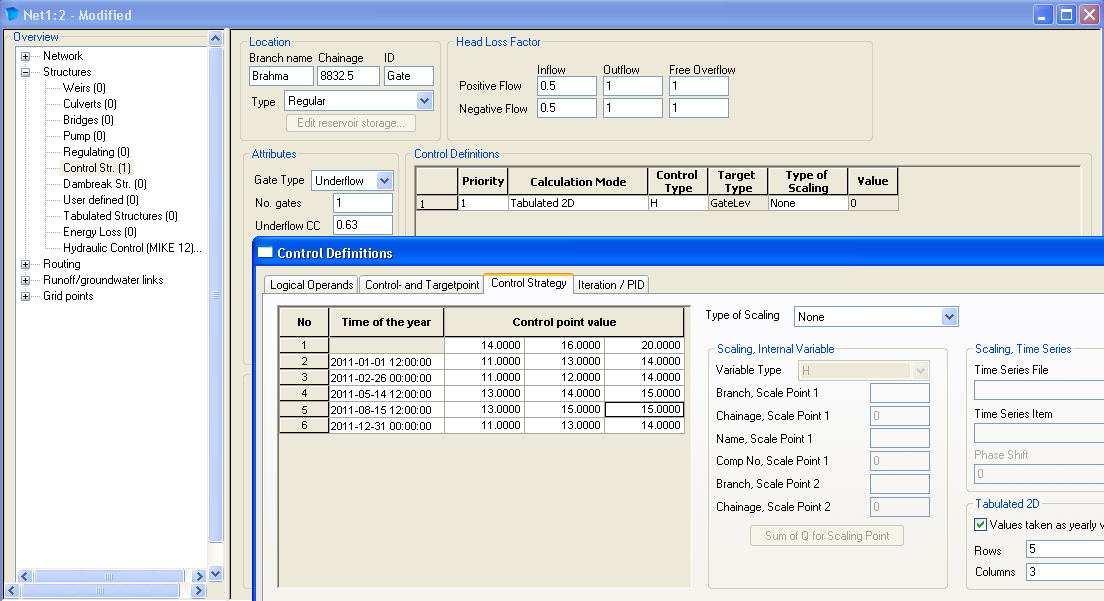 Time dependent control strategies
New option in release 2012

Tabulated control strategies as function of time
Example: Rating curve value depending on day of year
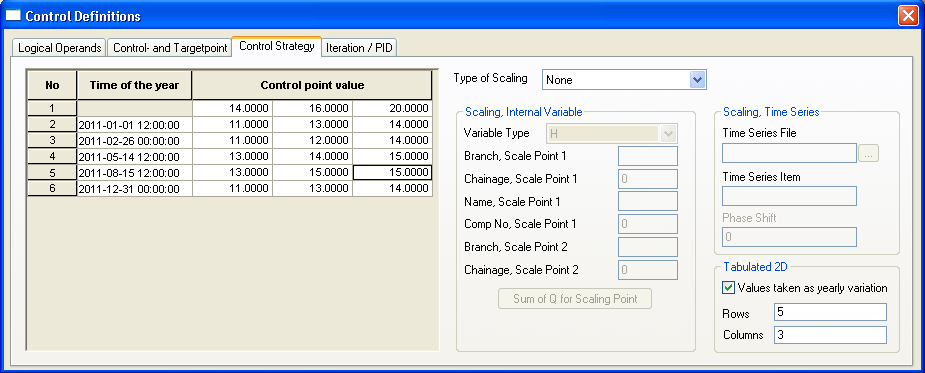 © DHI
CONTROL STRUCTURES
Control Structures Notes

Allows for defining highly advanced and complex control and regulation strategies (Reservoir outlet optimization, Irrigation, Flood control etc.)

For stability - as for all other structures: Ensure that structure geometry (width and sill level) are always smaller than up- and downstream sections 

Geometry limitation: Structures of constant width
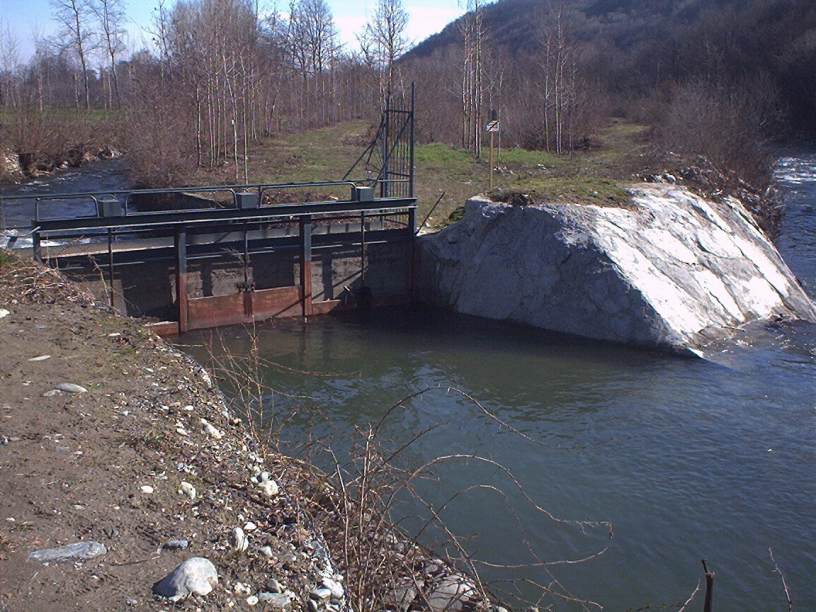 © DHI